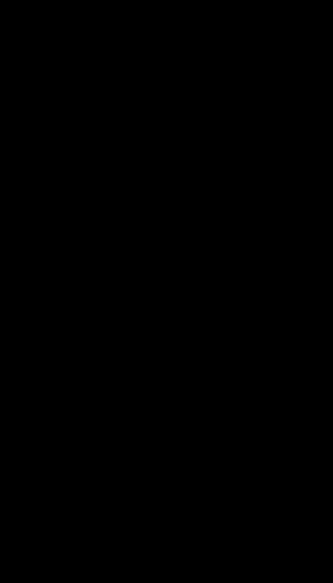 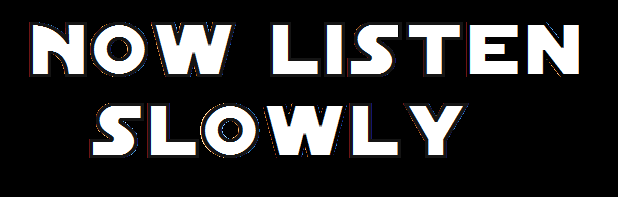 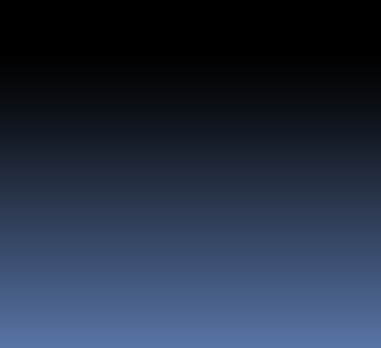 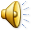 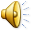 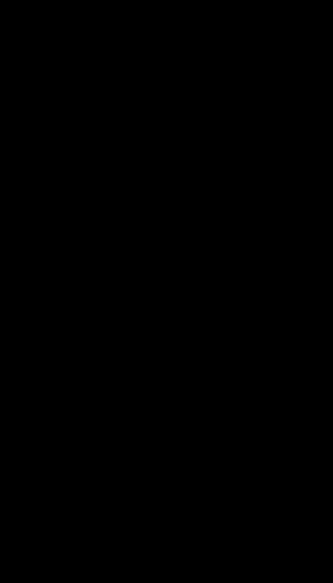 From Earth to Mars…
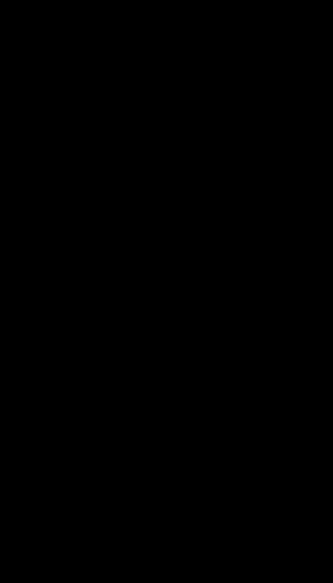 Ah, the beauty of Mother Earth. Only a privileged few have been lucky to view her—in all her majestic glory—from the heavens high above.  The crew gazes momentarily at her splendor, then quickly return to their tasks….
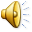 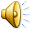 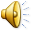 [Speaker Notes: Let slide play for at least 10 seconds; the 1st audio clip takes a while before “speaking”.]
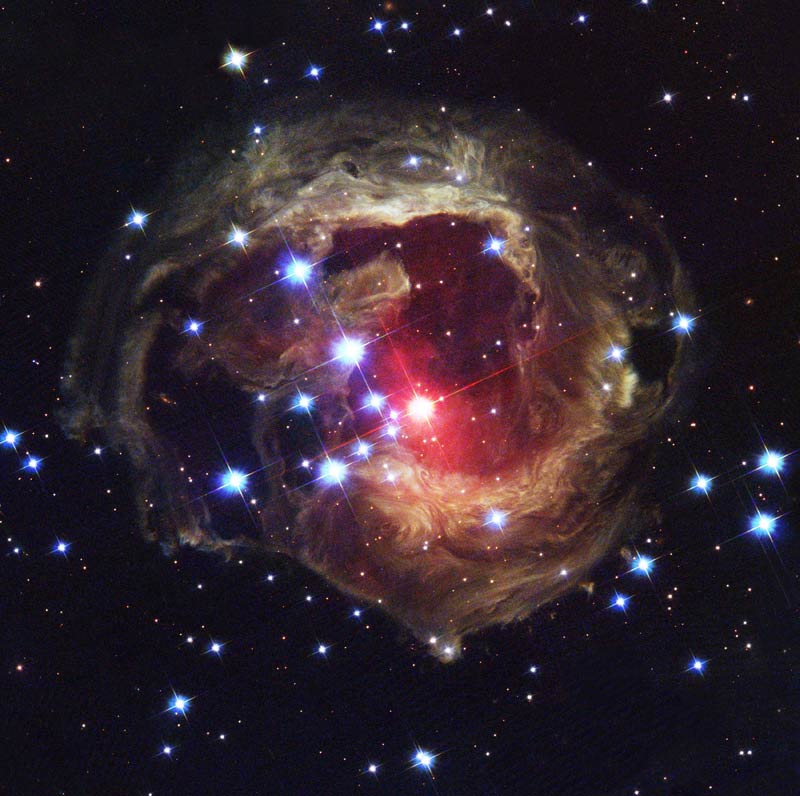 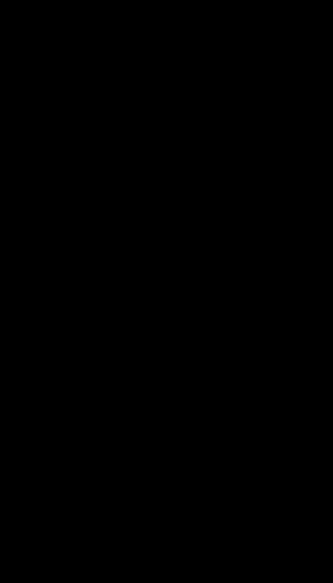 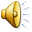 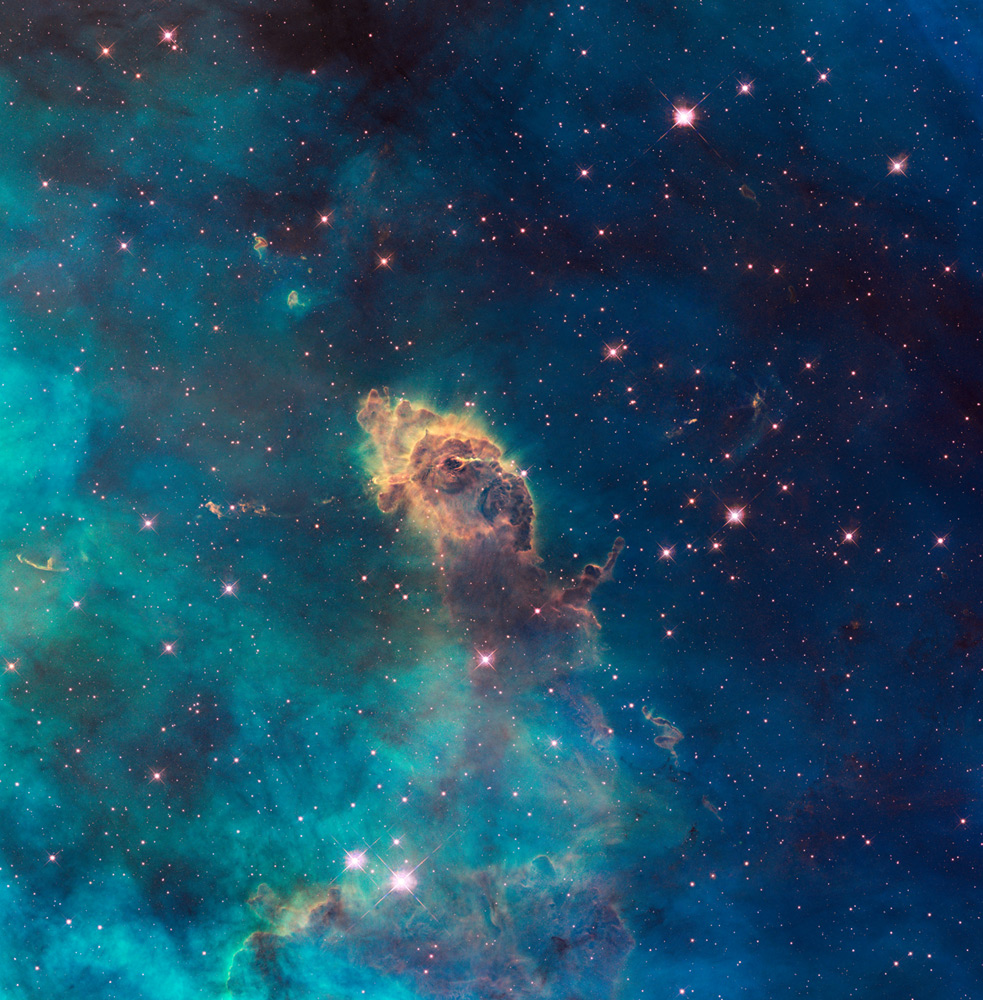 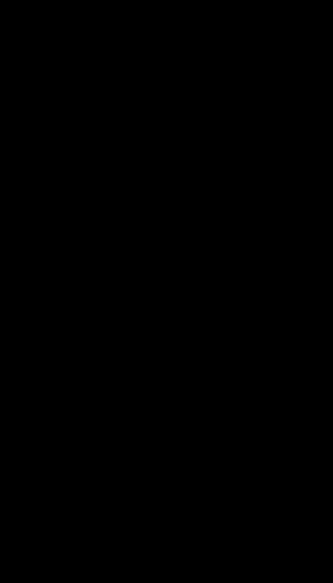 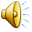 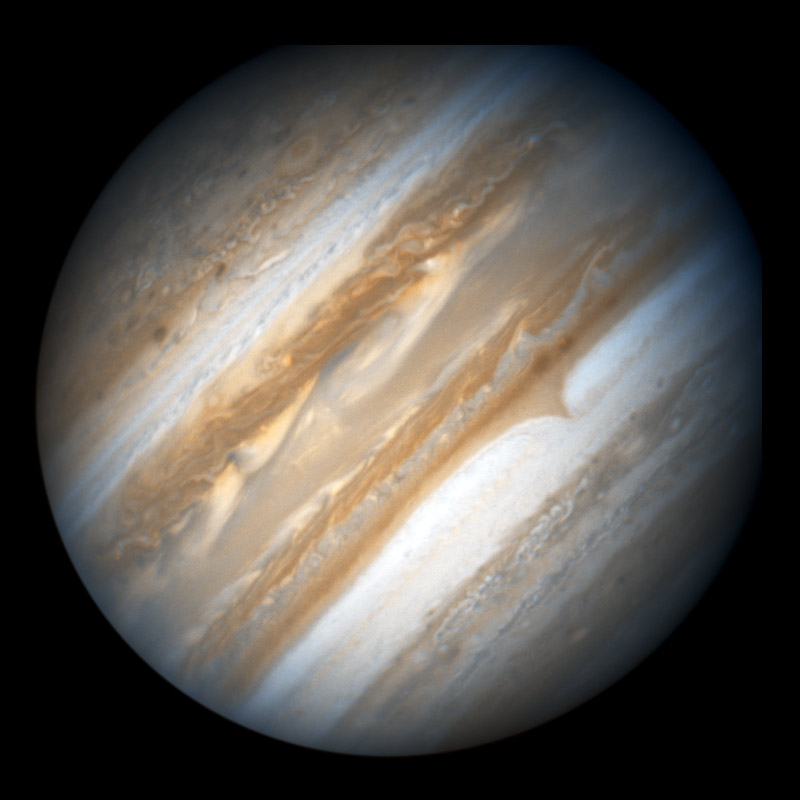 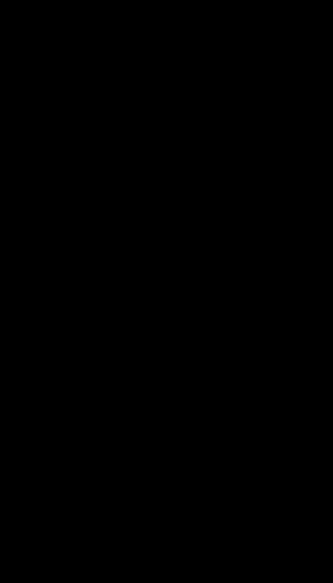 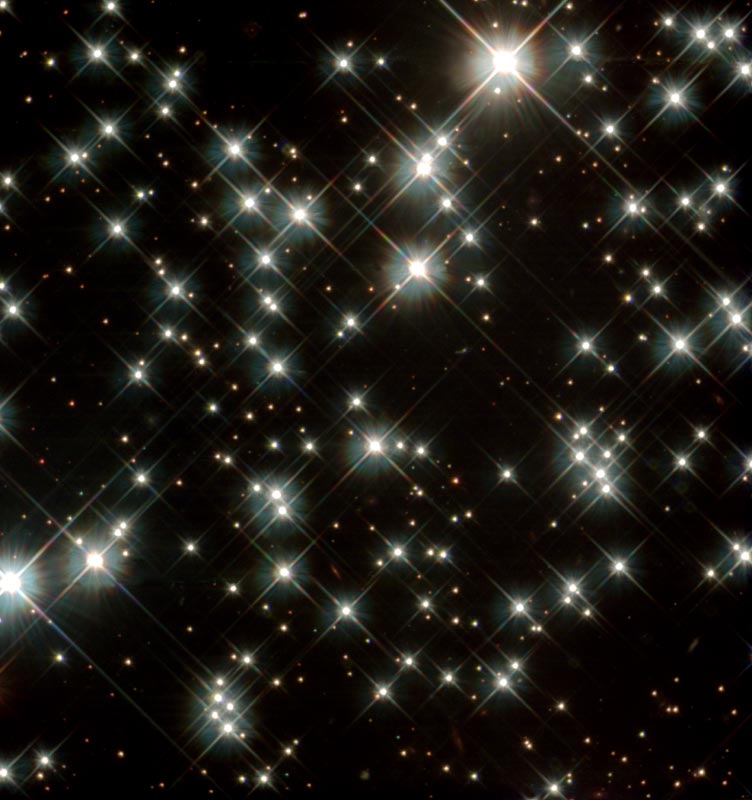 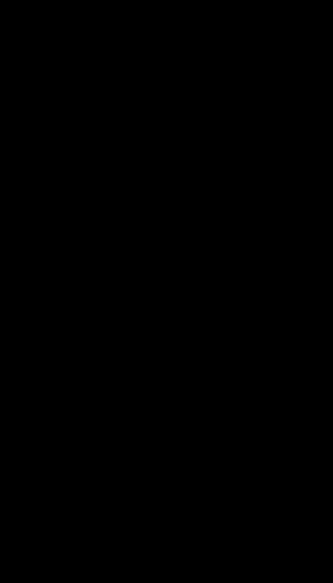 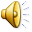